Module 7: Collaborating to Serve Parents with Substance Use Disorders
Child Welfare Training Toolkit
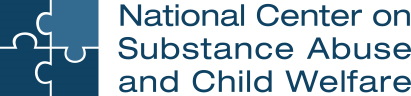 Acknowledgment
A program of the Substance Abuse and Mental Health Services Administration (SAMHSA) and the Administration for Children and Families (ACF), Children’s Bureau
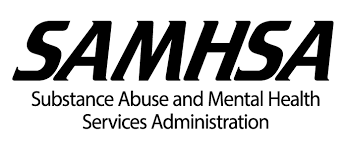 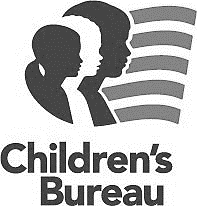 www.ncsacw.samhsa.gov | ncsacw@cffutures.org
2
[Speaker Notes: This toolkit was developed by the National Center on Substance Abuse and Child Welfare (NCSACW), an initiative of the U.S. Department of Health and Human Services jointly funded by the Substance Abuse and Mental Health Services Administration’s (SAMHSA) Center for Substance Abuse Treatment (CSAT) and the Administration on Children, Youth and Families (ACYF), Children’s Bureau’s Office on Child Abuse and Neglect (OCAN).]
Learning Objectives
After completing this training, child welfare workers will:
Identify the importance of collaboration with other service providers
Recognize key steps in building effective cross-systems collaboration
Discuss 42 CFR, HIPPA, and Releases of Information
Determine what information to gather from service providers
Determine what information to share with service providers
Demonstrate collaborative case planning
Adhere to information and communication protocols
Consider shared outcomes
[Speaker Notes: The goal of Training Module 7 is to provide child welfare workers with an understanding of the importance of collaborating with other service providers.  The module provides an overview of confidentiality laws and the requirement for releases of information to work collaboratively with treatment providers to serve families. It is important when working with treatment providers to understand the types of information to gather and share.  This module concludes with ways to build a collaborative team to support successful outcomes for children and families.]
Collaborative Values Inventory
Strongly Disagree
Agree
Strongly Agree
Disagree
Neutral or Unsure
The need to protect client confidentiality will always be a significant barrier to case planning between our partner agencies
Substance use disorder treatment professionals involved with parents should have a voice in decisions about child safety, custody, and living arrangements
Child welfare workers should have a voice in decisions about treatment needs of parents with a substance use disorder
(Children and Family Futures, 2017)
[Speaker Notes: Differences in values among participants are important to recognize because they may come up in the training and with the families participants are working with. These questions can be asked at the beginning of this training to help understand the different values and perspectives participants bring to the training. Have a brief discussion with participants on how their individual values can affect their work with families. 

***Review the slide questions from The Collaborative Values Inventory (CVI), a validated tool that assesses how much a group shares beliefs and values that underlie its work. Participants can share their experiences or keep their answers private. Discussion should be limited to understanding value clarification, instead of debating individual answers to questions. Participants’ responses will fall along a continuum.]
The Need To Do Better for Families
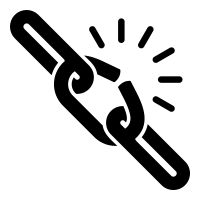 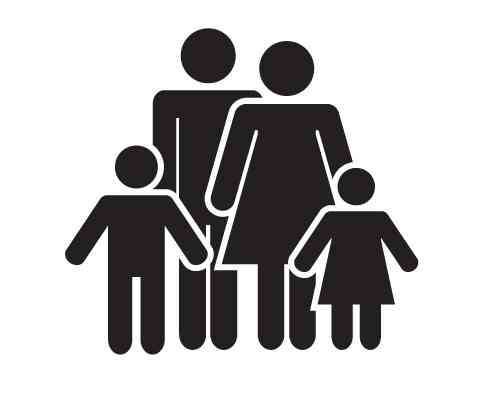 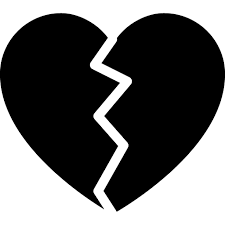 Families affected by parental substance use disorders have a lower likelihood of successful reunification with their children, and their children tend to stay in the foster care system longer than children of parents without substance use disorders (Brook & McDonald, 2010)
Substance use disorders can negatively affect a parent’s ability to provide a stable, nurturing home and environment. Of children in care, an estimated 61% of infants and 41% of older children have at least one parent who is using drugs or alcohol (Wulczyn, Ernst, & Fisher, 2011)
The lack of coordination and collaboration between child welfare agencies, community partners, and substance use disorder treatment providers undermines the effectiveness of agencies’ response to families (Radel et al., 2018)
[Speaker Notes: Child welfare workers, courts, substance use disorder treatment providers, and community partners need to work together to address parents’ substance use disorders to prevent child removal and provide services to support child permanency with their families.

The process of engaging and retaining parents with substance use disorders in screening and assessment, treatment, and in moving from treatment to lifelong recovery is multifaceted and complex. This process requires input and services from a variety of providers, the child welfare agency, and the court. Coordination by professionals across these disciplines will help parents navigate the road to sustained recovery.]
The Necessity of Collaboration
Substance use and child maltreatment are often multi-generational problems that can only be addressed through a coordinated approach across multiple systems to address the needs of both parents and children.
(Boles, et al., 2012; Dennis, et al., 2015; Drabble, 2010)
[Speaker Notes: Parental substance use disorders are a factor in the majority of child welfare cases, and research linking the two issues is compelling.

Substance use and child maltreatment are often multi-generational problems that can only be addressed through a coordinated approach across multiple systems to address the needs of both parents and children.

If you are trying to re-unify parents and children—or make a decision about permanency—addressing substance use disorders is critical.]
Benefits of Collaboration
Collaboration contributes to better outcomes and efficiencies in the service delivery systems
The investment of time leads to better shared understanding, improved planning efficiency, and more effective monitoring of parental progress
Collaboration in case planning and information sharing can include child welfare workers, substance use treatment providers, mental health treatment providers, court professionals, and other related service professionals
[Speaker Notes: Building collaborative relationships with treatment agencies takes time, but the research shows that these relationships result in better outcomes for children and families involved in the child welfare system. Collaborating with treatment professionals to sustain and strengthen family relationships leads to a better understanding of the families and the challenges they are facing, better planning, and more effective monitoring.]
Improving Communication: 
No Single Agency Can Do This Alone
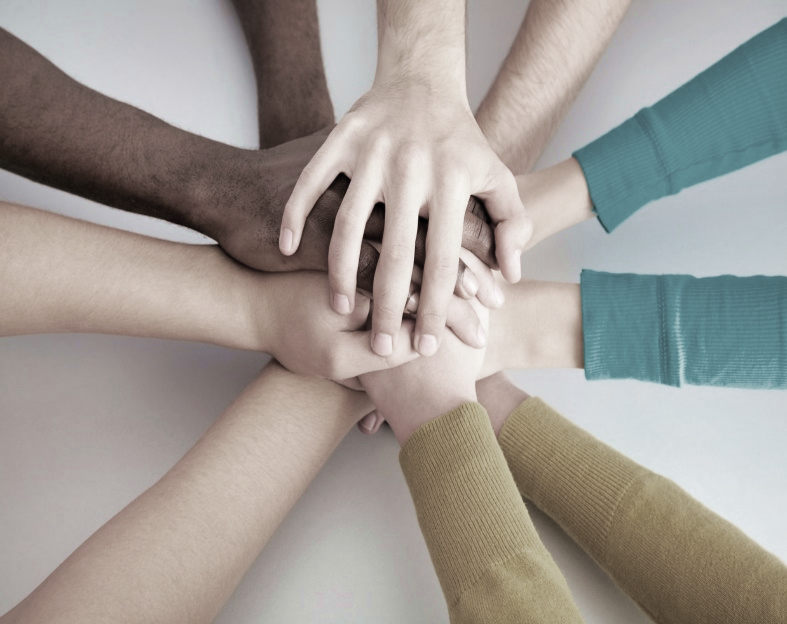 Improving the outcomes of children and families affected by parental substance use requires a coordinated response that draws from the talents and resources of at least three systems: 
Child welfare
Substance use disorder treatment 
Courts
(Children and Family Futures, 2011)
[Speaker Notes: We know that no agency can tackle the issue of substance use disorders and child maltreatment on its own—it requires a coordinated response that draws on the talents and resources of many agencies. Not just child welfare, treatment, and courts, but also health care, early childhood, mental health, education, and other community providers.]
Systems Change
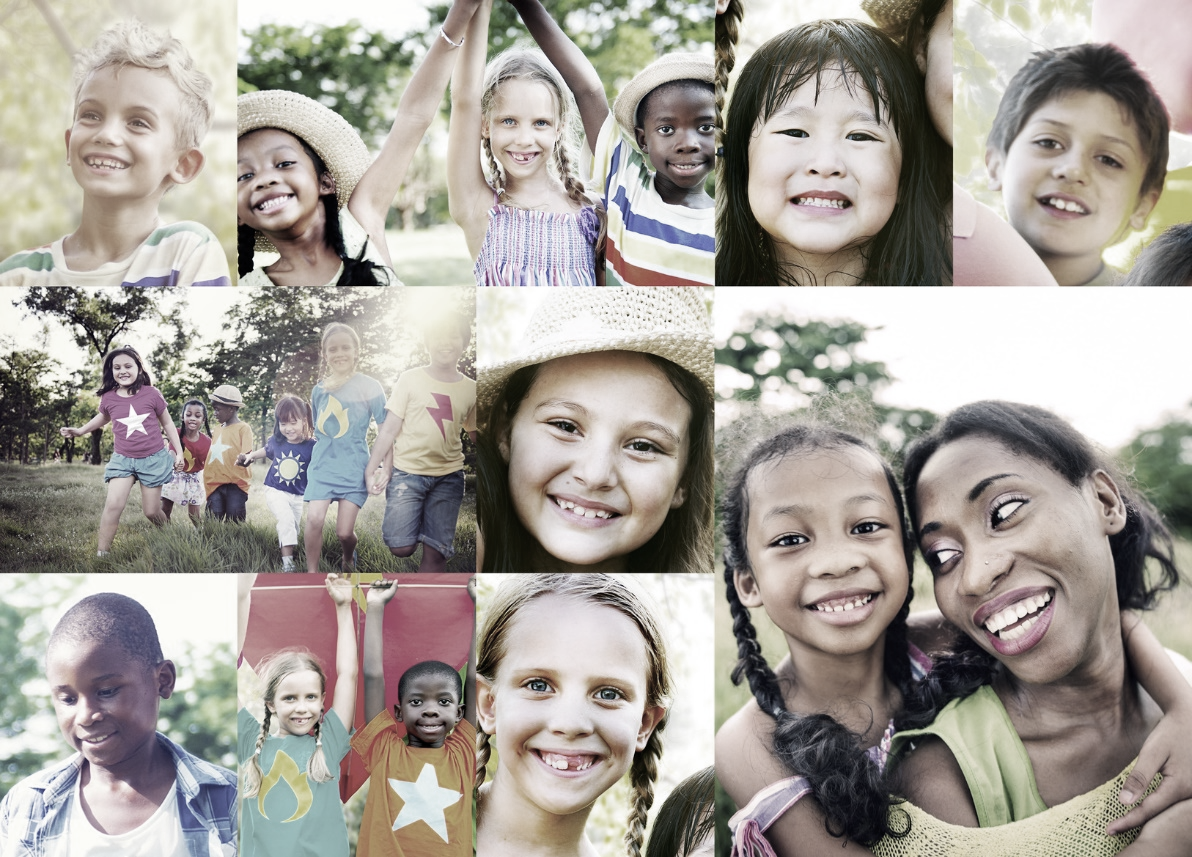 A permanent shift in doing business that relies on relationships across systems and within the community to secure needed resources to achieve better results and outcomes for all children and families.
[Speaker Notes: These 3 R’s—Relationships, Resources, and Results—are all important components to building collaboration and creating lasting systems change on behalf of children and families. 

***Highlight existing relationships between your agency and community providers. Which local providers do you use? Are there any contracts or agreements with providers? Ask participants to visit local providers in their community to obtain a list of services, understand the mission, meet the staff, and get a tour of the program.]
Seven Collaborative Practice Strategies
What Works?  Seven Collaborative Practice Strategies
Identification: A system of identifying families in need of substance use disorder treatment
Timely Access: Timely access to substance use disorder assessment and treatment services
Recovery Support Services: Increased management of recovery services and monitoring compliance with treatment
Comprehensive Family Services: Two-generation family-centered services that improve parent-child relationships
Increased Judicial and Administrative Oversight: More frequent contact with parents with a family focus to interventions
Cross-Systems Response: Systematic response for participants based on contingency contracting methods 
Collaborative Structures: Collaborative non-adversarial approach grounded in efficient communication across service systems and the courts
(National Center on Substance Abuse and Child Welfare, 2014; U.S. Department of Health and Human Services, 2013; 
National Center on Substance Abuse and Child Welfare, 2016)
[Speaker Notes: The National Center on Substance Abuse and Child Welfare has identified seven collaborative practice strategies that lead to positive outcomes for families. These strategies have emerged from work with family drug courts and other child welfare services innovations in key federal initiatives, including the Regional Partnership Grant (RPG) Program and Children Affected by Methamphetamine (CAM) Program. 

These strategies include:
Identification: A system of identifying families in need of substance use disorder treatment
Timely Access: Timely access to substance use disorder assessment and treatment services
Recovery Support Services: Increased management of recovery services and monitoring compliance with treatment
Comprehensive Family Services: Two-generation family-centered services that improve parent-child relationships
Increased Judicial and Administrative Oversight: More frequent contact with parents with a family focus to interventions
Cross-Systems Response: Systematic response for participants based on contingency contracting methods
Collaborative Structures: Collaborative non-adversarial approach grounded in efficient communication across service systems and the courts

The rest of this module will focus specifically on the seventh strategy–-a collaborative approach across systems.]
The Five R’s: Core Outcomes for Families
The Five R’s: Core Outcomes for Families
Recovery: Parents access treatment for substance use disorders more quickly 
Remain at Home: More children remain in the care of their parents
Reunification: Children stay less days in foster care and reunify at a higher rate 
Reoccurrence: Decreased incidence of repeat maltreatment
Re-entry: Decreased number of children re-entering foster care
(National Center on Substance Abuse and Child Welfare, 2014; U.S. Department of Health and Human Services, 2013; 
National Center on Substance Abuse and Child Welfare, 2016)
[Speaker Notes: The aforementioned seven collaborative practice strategies have been shown to positively influence five core outcomes, or the 5 R’s, for families in the child welfare system affected by substance use disorders:

Recovery: Parents access treatment for substance use disorders more quickly 
Remain at Home: More children remain in the care of their parents
Reunification: Children stay less days in foster care and reunify at a higher rate 
Reoccurrence: Decreased incidence of repeat maltreatment
Re-entry: Decreased number of children re-entering foster care

These can be shared outcomes with your community providers.]
A Collaborative Approach Across Systems
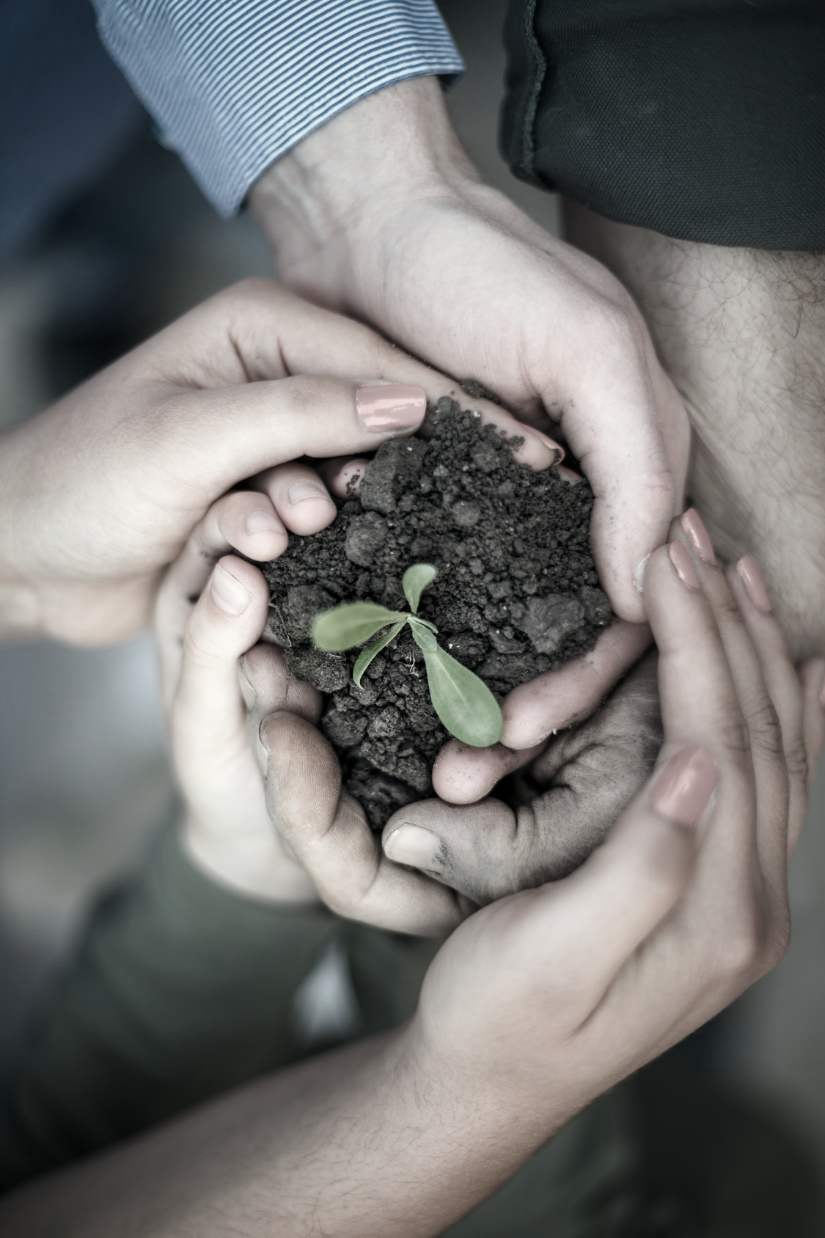 Agreement on common values
Enhanced communication and information sharing
Blended funding and data collection for shared outcomes
Results in improved outcomes for families:
Increased engagement and retention of parents in substance use treatment
Fewer children removed from parental custody
Increased family reunification post-removal
Fewer children re-entering the child welfare system and foster care
(Boles et al., 2012; Dennis et al., 2015; Drabble, 2010)
[Speaker Notes: Several key studies on enhancing collaboration across systems that serve families affected by substance use disorders and child welfare involvement indicated that meaningful collaboration included:
Agreement on common values
Enhanced communication and information sharing
Blended funding and data collection for shared outcomes

These collaborative practices resulted in improved outcomes for families, including:
Increased engagement and retention in treatment
Fewer children removed from parental custody
Increased family reunification post-removal
Fewer children re-entering the child welfare system and foster care]
Levels of Collaboration
Systemic Collaboration
Individual Case Collaboration
At the systems level, collaboration can occur between organizations to exchange information, develop joint policies, and develop joint outcomes
At the practice level, collaboration can occur between child welfare workers, treatment counselors, and other providers to coordinate client resources and case planning
(Children and Family Futures, 2011)
[Speaker Notes: Systemic Collaboration
Collaboration across agencies is increasingly evident in state and county systems. It requires the support of organizations as well as individuals. For example, organizations can collaborate to set practice standards and protocols to exchange information on a regular basis; develop joint projects, such as out-stationing substance use counselors in child welfare offices; and consider joint plans to change rules. 

Collaboration on Individual Cases 
Although cross-systems and cross-agency collaboration does not always occur, there are levels of networking, coordination, and cooperation that can be successfully carried out by individual child welfare and treatment professionals who are working with the same parents. Collaboration can involve levels of increasing and comprehensive interaction, such as: 
Networking between professionals to exchange information about resources, systems, requirements, and clients
Coordination between professionals to schedule activities and requirements with each other’s needs in mind
Cooperation between professionals to work toward common outcomes for specific clients by developing a common or joint plan
Collaborative strategies between workers to carry out a commonly defined and supported set of agency or system outcomes]
Examples of Collaborative Activities
Developing a common understanding with a treatment counselor about his or her specific expectations, requirements, and practices
Identifying and working out joint strategies to address specific, identified issues that have affected parenting capacities, such as safety plans for children when parents relapse, difficulties in accessing needed support or treatment services, difficulties arising from placement of children in foster or relative care, or inconsistent visitation practices
Jointly identifying effective parenting programs for parents who use substances
Working collaboratively to avoid duplication of services, including coordinating drug testing
Working out collaborative interventions to re-engage parents in treatment and to reassess the safety of children
(Children and Family Futures, 2011)
[Speaker Notes: Child welfare workers can use several strategies to facilitate helpful collaborative outcomes for parents. Sometimes these can be implemented by caseworkers. Sometimes they will need the facilitation and support of supervisors or agency administrators. When necessary, discussing these issues with supervisors or administrators can lead to positive changes in the organization(s) handling the case, as well as the case under consideration. 

This slide lays out some of the activities and outcomes when systems and professionals come together on behalf of families.]
Barriers to Collaboration
Data Sharing and Communication
Regulations related to confidentiality
Trust between systems
(Drabble, 2010)
Clashes With Mission and Vision
Differences of opinion with overall mission and agency priorities and regulations
Client Engagement
Differences in efforts to engage clients in treatment, and client mistrust of the child welfare system
[Speaker Notes: Building cross-system collaboration can bring up challenges, including clashes with mission, vision, and values, tension with data sharing, communication, and trust, and client engagement.]
Key Steps to Building an Effective Collaboration
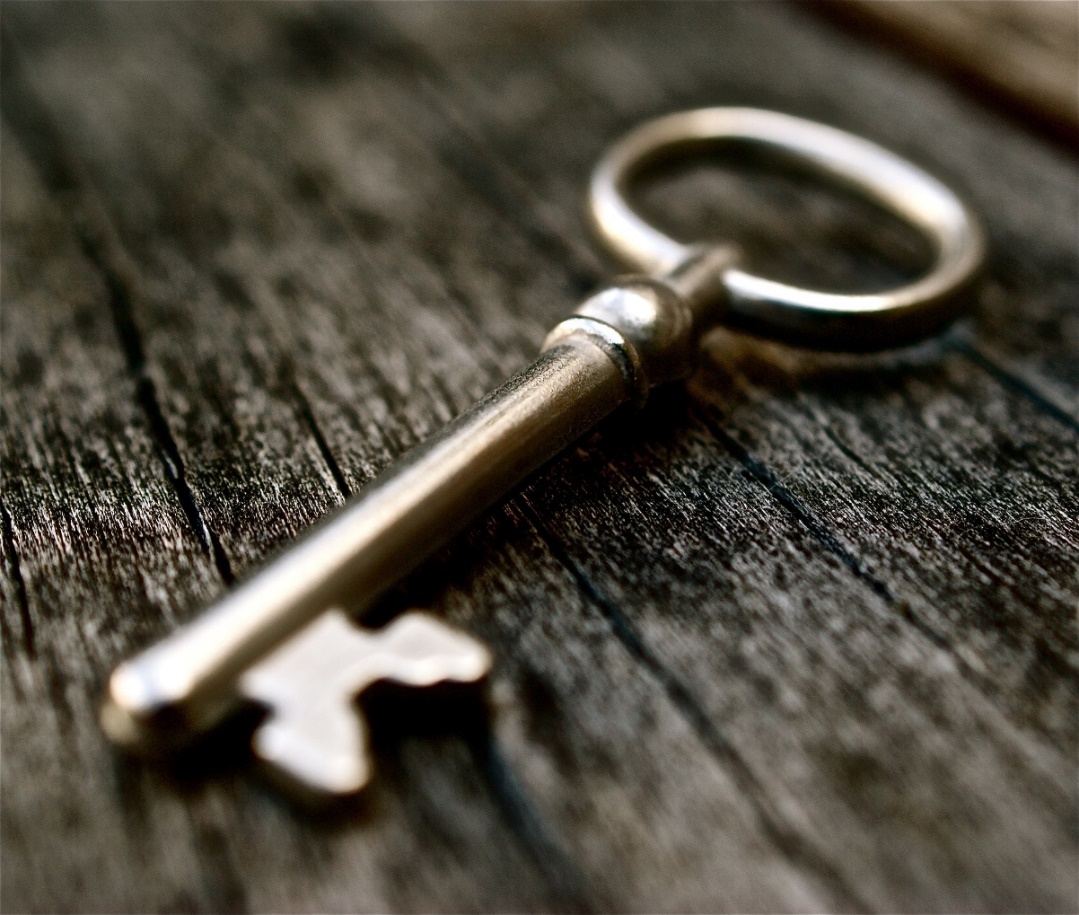 Identify differences in values and perceptions
Establish individual and cross-system roles and responsibilities
Establish joint policies for information sharing
Develop integrated case plans
Develop shared indicators to monitor progress and evaluate outcomes
(Children and Family Futures, 2011)
[Speaker Notes: This slide highlights the key steps in building an effective collaboration to improve services and outcomes for families affected by substance use disorders and child welfare involvement. 

These strategies can be applied to individual cases as well. Meet with the local substance use disorder treatment provider to understand their program. Find out whether their program includes services to children. Understand what types of information the provider shares with child welfare, and how often they share this information. Some providers send monthly reports with signed releases of information. Ask the provider what is helpful for your agency to share with them. Does your agency send your service or case plan to the treatment provider? Does the treatment provider share the treatment plan?  

All of these areas can be worked out with a provider prior to sharing specific case information.]
Step 1: Identify Differences in Values and Perceptions
[Speaker Notes: The first key step to building effective collaboration is identifying differences in values and perceptions among the various systems that serve the family. 

Differences of opinion with overall mission and agency priorities and regulations can create tension when developing a collaboration and are important to unveil early on in the partnership.]
Values
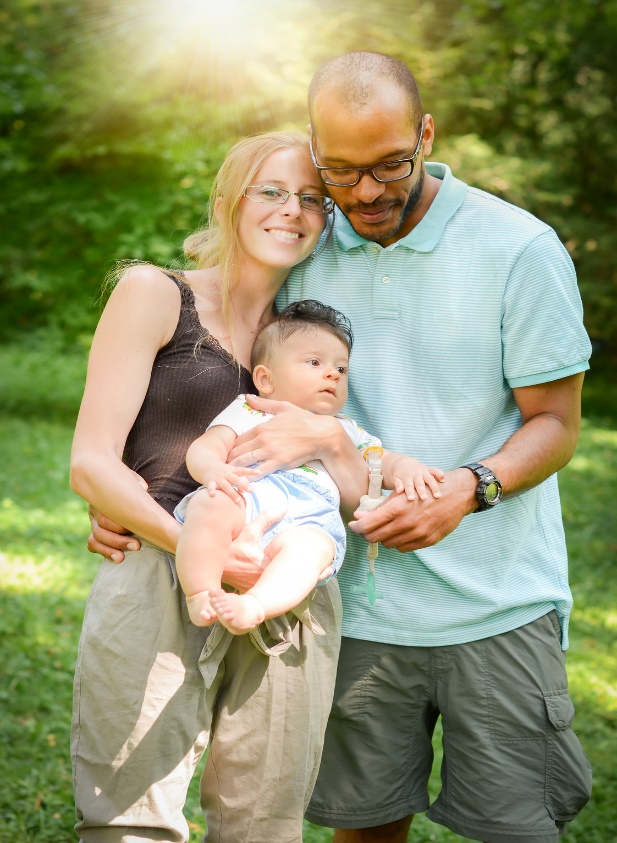 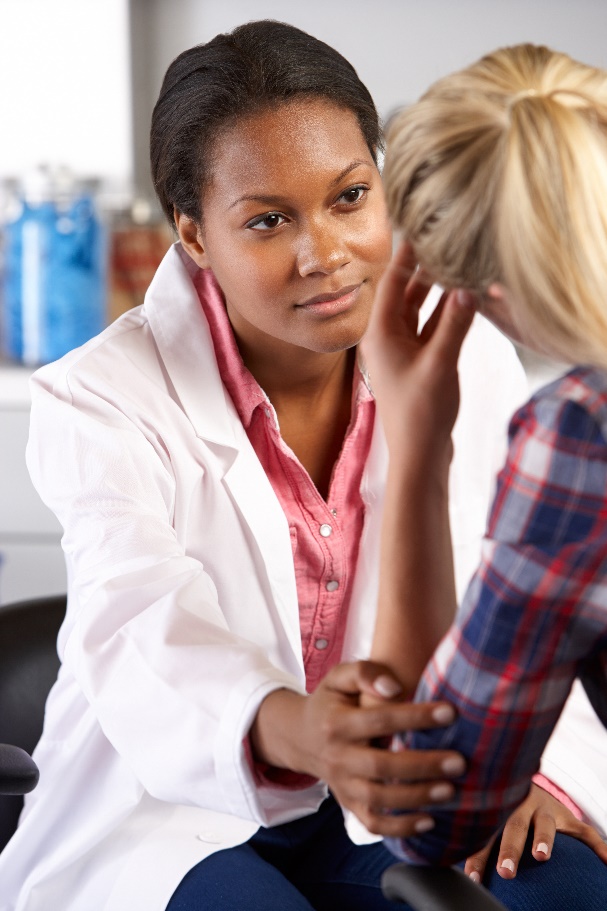 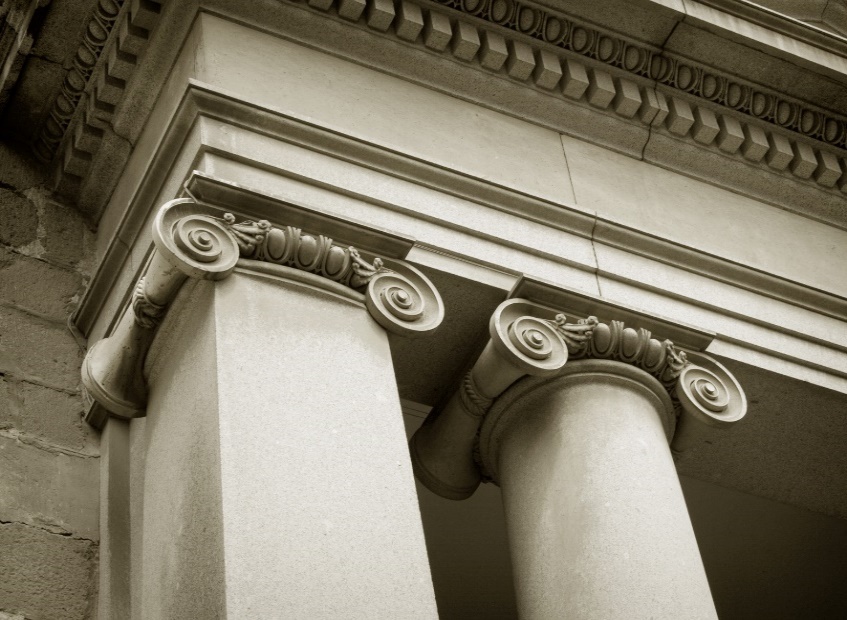 Child Welfare
Treatment
Courts
Safety
Protection
Hope
Recovery
Justice
Equal Protection
(Children and Family Futures, 2011)
[Speaker Notes: Child welfare workers, substance use treatment professionals, and court professionals often have different perspectives and values about the families with whom they work. Many collaborations begin without much discussion of the underlying values held by members of the collaborative effort. 

Differences in perceptions and values may include who they see as the primary client. Child welfare workers may primarily focus on the safety of the child, while treatment professionals may primarily focus on the recovery of the parent. Other differences may include discrepancies in the desired goals and outcomes. Child welfare workers are focused on the outcomes of safety, permanency, and well-being, and treatment partners are focused on the recovery of the individual with the substance use disorder.

Achieving a common vision among all three systems demands extraordinary effort, as the mandates, training, values, timing, and methods of the three agencies are often quite different.]
Stigma & Perceptions of 
Parents with Substance Use Disorders
“Once an addict, always an addict.”
“They don’t really want to change.”
“They lie.”
“They must love their drug more than their child.”
“They need to get to rock bottom, before…”
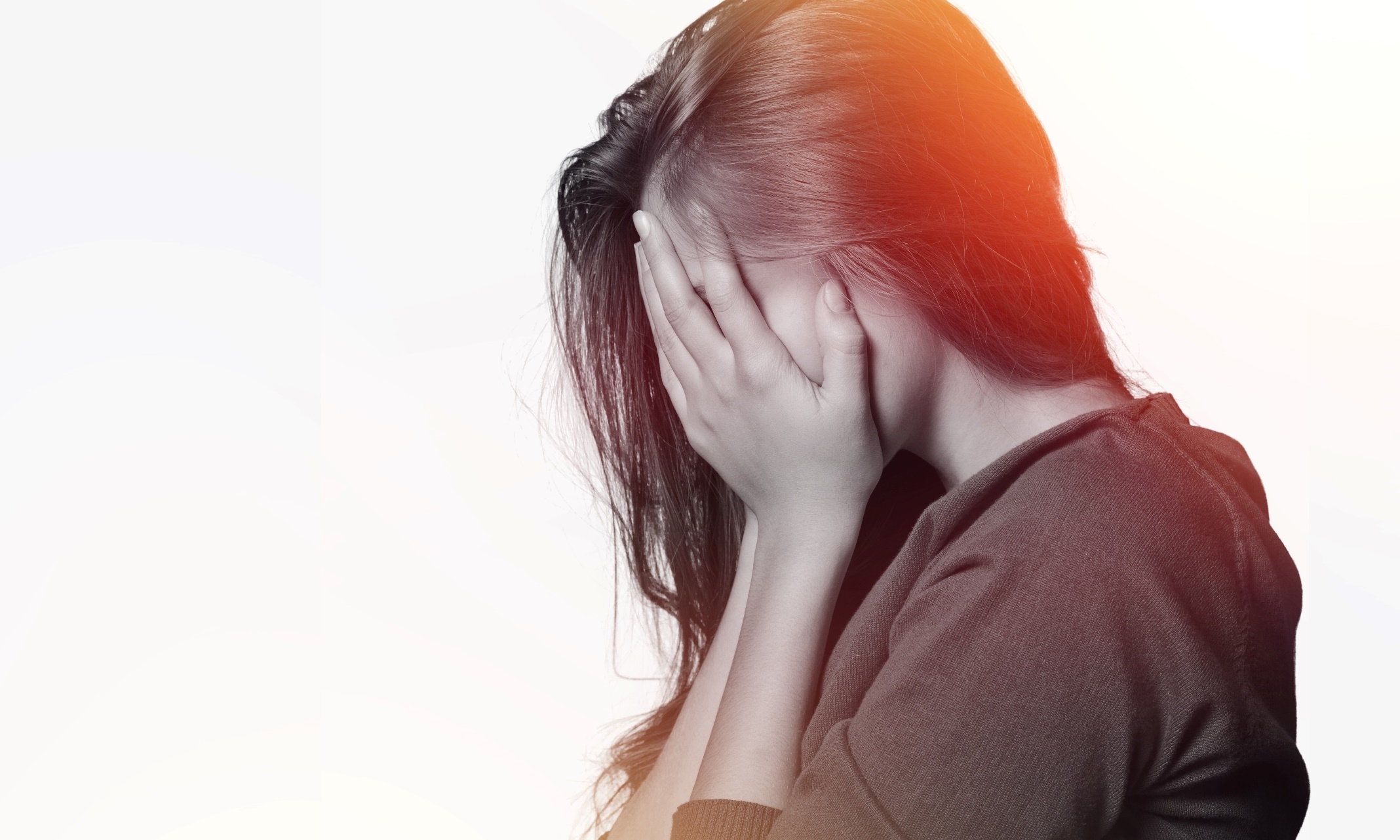 [Speaker Notes: Parents with substance use disorders are often highly stigmatized. One of the first steps in building a collaborative with providers who serve these families is identifying the stigma and perceptions about substance use disorders as they relate to children and families.]
A Family Focus
(Werner, Young, Dennis, & Amatetti, 2007)
[Speaker Notes: When serving a family holistically, the focus is on the parent’s recovery, the child’s well-being, and the family’s recovery and well-being as a whole. 

Services to support the parents’ recovery should address:
Parenting skills and competencies
Family connections and resources
Parental mental health
Medication management
Parental substance use
Domestic violence
Services that support the child’s well-being must address:
Well-being/behavior
Development/health
School readiness
Trauma
Mental health
Adolescent substance use
At-risk youth prevention
Supporting the entire family's recovery and well-being means providing:
Basic necessities
Employment
Housing 
Childcare
Transportation
Family counseling
Specialized parenting]
Step 2: Establish Individual and Cross-System Roles and Responsibilities
[Speaker Notes: The second key step is establishing individual and cross-system roles and responsibilities.

Child welfare, treatment, and court systems often do not understand what the other system’s processes and roles include. Taking the time to understand these varying processes is an important step toward building trust and a strong partnership. 

*** Share with participants any agreements with local providers. Some child welfare agencies receive regular client progress through biweekly or monthly reports. If there are no agreements, talk to participants about establishing relationships with providers. After the training, they can meet with local providers to understand their programs. Establishing relationships early on is key.]
Understanding Other Systems
Partners need an in-depth understanding of each other’s systems and how they affect each other:
Who does what? When? Why? And How?
How does that affect the families you serve?
In developing this understanding, partners:
Raise awareness about unknown processes
Clarify misunderstood processes
Develop a shared, common language
Identify opportunities for improvements
(Children and Family Futures, 2011)
[Speaker Notes: Conversations about current operations can be very enlightening for partnership members to raise awareness about processes, clarify any misunderstandings, develop a shared common language, and identify opportunities for improvements. These discussions can happen by conducting a physical walk-through of the different systems or by virtually walking through processes and roles in a discussion.]
Benefits of Building Trust Between Systems
Improved quality of services
Increased commitment to the organization or team 
Better relationships with families
More effective, cohesive teams
Decreased frustrations caused by strained relationships
Formal systems model partnership
(Green, Rockhill, & Burrus, 2008; Children and Family Futures, 2011)
[Speaker Notes: These are the benefits of building trust between the systems, but this can also happen at an individual case level. Establish relationships with your local providers; get to know their staff.]
Step 3: Establish Joint Policies for Information Sharing
[Speaker Notes: The third key step in building an effective collaboration is establishing joint policies for information sharing. 

This section will cover considerations for information sharing, including confidentiality, developing releases of information, and key information needed by each system.]
Two Levels of Information Sharing
Front-Line Level (Micro)
Administrative Level (Macro)
Case management
Reporting
Tracking
Baselines and dashboards
Outcomes
Sustainability
Information sharing can support more effective communication between systems to meet the needs of families and strengthen collaborative capacity.
(Children and Family Futures, 2011)
[Speaker Notes: Systems interact with each other constantly and through a variety of mechanisms. Nonetheless, communication breakdowns, misunderstandings, and gaps are common experiences for agency staff and families alike. 

Effective communication is the ingredient common to values, principles, trust, and action. The key to quality services is not the tools that are used, but how information from tools and other sources is shared. 

The clearest test of interagency consensus is whether it works to communicate the status of both parents and their children, because both are affected by abuse, neglect, and substance use disorders. It is important to identify key points in all systems where effective communication can and must take place. It is critical to develop clear administrative policies and protocols for the proper exchange of confidential information. 

Information sharing can occur at both the front-line level and the administrative level.

At the administrative level, the partners need to create a method that links their administrative information system databases so that they can track progress. The most commonly used methods to match data on families served by different systems and share administrative information include:
Using existing identifiers in multiple databases and developing a logical syntax to match records across databases
Developing common identifiers in multiple databases and merging data files or conducting statistical analyses of data from different datasets to create cross-system management reports

***Share with participants what specific release of information to use. Include a copy of this release in your training material. Go through the release and discuss how to fill the release out. Workers should carry this release on their home visits.]
Confidentiality
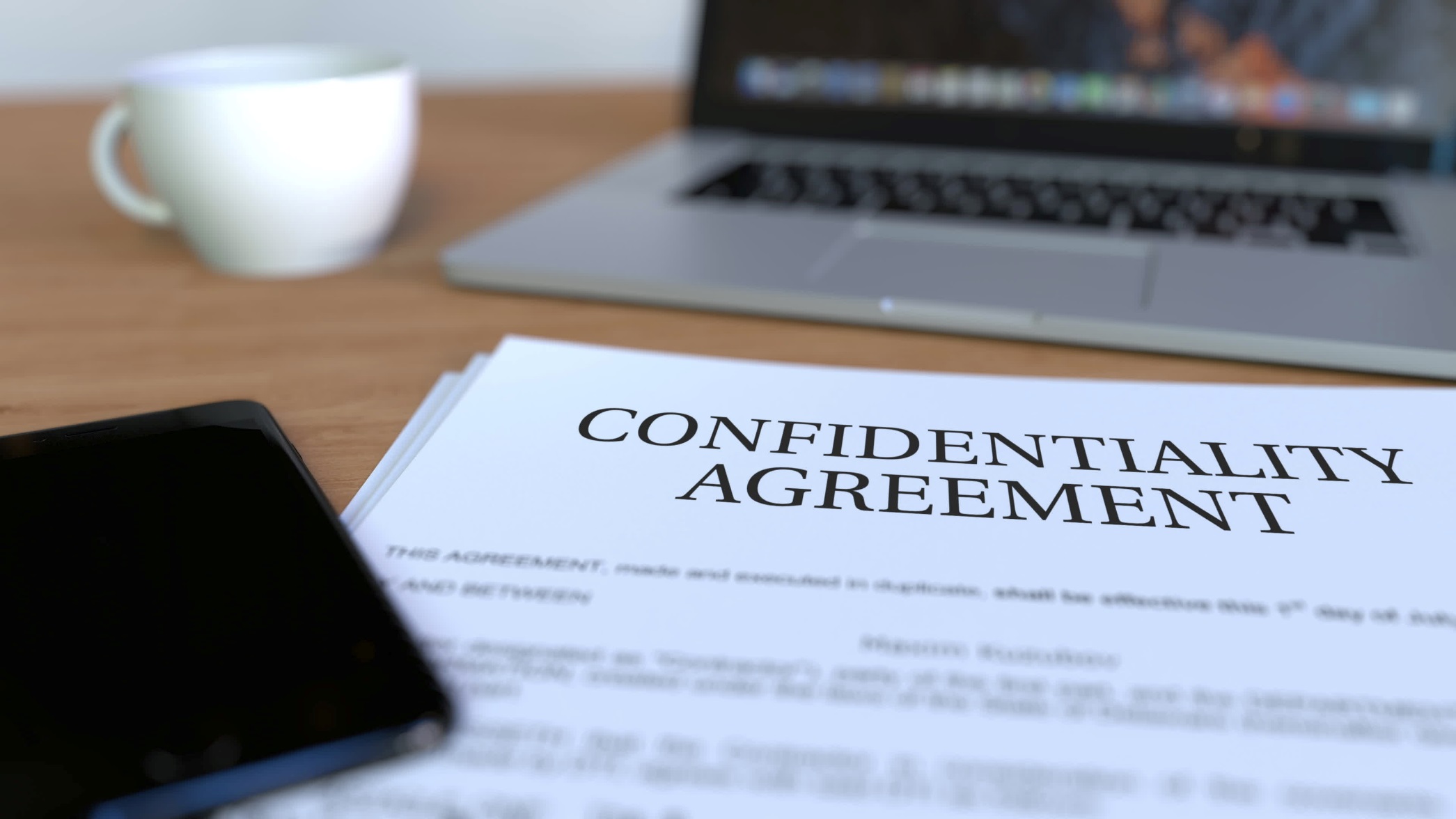 HIPAA: “A major goal of the Privacy Rule is to assure that individuals’ health information is properly protected while allowing the flow of health information needed to provide and promote high quality health care, and to protect the public's health and well being.” 
42 CFR Part 2: More stringent than HIPAA, 42 CFR outlines under what limited circumstances where information about the client’s treatment may be disclosed with and without the client’s consent. Recent changes enacted in March 2017.
(Substance Abuse and Mental Health Services Administration, 2018; U.S. Department of Health and Human Services, 2003)
[Speaker Notes: Developing administrative policies and protocols to enhance cross-system communication is particularly critical when the information to be shared is considered confidential by one or more systems. Systems operate within strict federal, state, and local guidelines regarding how information about families may be shared, and families have a legal and ethical right to trust that information about them will be kept private. 

Guidance for sharing this information must conform to federal government regulations 42 CFR Part 2 and the Health Insurance Portability and Accountability Act of 1996 (HIPAA) privacy rule.

HIPAA: The Rule strikes a balance that permits important uses of information, while protecting the privacy of people who seek care and healing. 

42 CFR Part 2 states that most disclosures are permissible if a client has signed a valid consent form that has not expired or been revoked. When information is disclosed with the parent’s written consent, the disclosing entity must include a notice that “re-disclosure” of the information is prohibited without further authorization from the parent. If a parent authorizes a substance use disorder treatment provider to share certain information with the child welfare worker, that worker is not allowed to share this information with anyone else, even the parent’s attorney, if the other person is not specifically identified on the consent form.  

In the absence of consent, disclosure of this information may only be made pursuant to a judge’s order that authorizes a substance use disorder treatment program to disclose patient-identifying information in the absence of a consent form. The order can only be issued after a motion is made by the requesting party on notice to the treatment agency and the parent. The court must make a finding that there is “good cause” that outweighs the need for confidentiality prior to making the order for the release of information. 

***In order for substance use disorder treatment providers to release information under a release of information, the release of information must be 42 CFR Part 2 compliant. The trainer should share a release form that the agency uses to communicate with substance use disorder treatment providers—not all general release forms meet the standards set by 42 CFR Part 2. If a release form is not signed or in place, most substance use disorder treatment providers will say they cannot confirm or deny a person is even a client.]
Consent Forms
Typical consent forms include the following:
Name or general description of programs making disclosure
Name or title of individual or organization that will receive disclosure
Name of the person who is the subject of disclosure
Purpose or need for disclosure
Details on how much and what kind of information will be disclosed
Statement that the person giving consent may revoke (take back) consent at any time, except to the extent that the program has already acted on it
Date, event, or condition upon which consent will expire, if not previously revoked 
Signature (and, in some states, that of the individual’s parent)
Date on which consent is signed
[Speaker Notes: Because confidentiality requirements for substance use disorder treatment are very stringent, the worker/counselor team must work with parents to obtain permission to share information about the type and progress of treatment toward favorable outcomes. 

A consent form signed by the parent is probably the most common strategy for facilitating cross-system communication. 

*** It is important to let participants know that a compliant 42 CFR Part 2 release must be signed for treatment providers to share information with child welfare.]
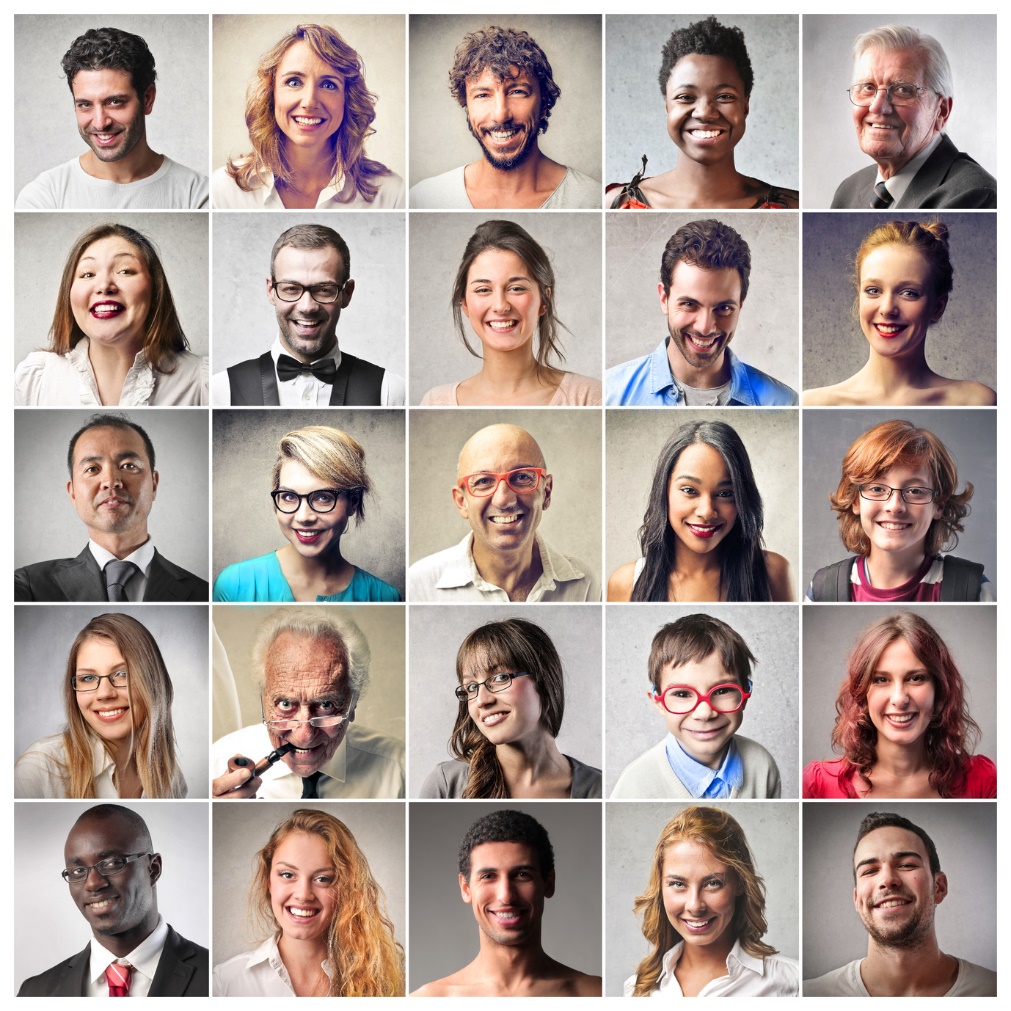 WHO needs to know WHAT, WHEN?
[Speaker Notes: Now that an appropriate release is signed and in place, what information should be shared?

Not all information discussed in treatment needs to be shared with child welfare. Privacy considerations dictate that there be limits on the nature and extent of disclosure information. For instance, a parent may share details of traumatic life events with treatment counselors; however, legal professionals do not need those details to develop their advocacy positions or court orders. 

Working with local treatment agencies to come up with standard information to be shared is important. 

Often, attendance in treatment, drug testing results, and progress in treatment are shared with a signed consent. In some communities, child welfare has agreed to share service or case plans with treatment providers, and treatment providers share treatment plans with child welfare. Relapse prevention plans and safety plans can help inform each process.

It is important to discuss with families exactly what information will be shared between treatment and child welfare. Some parents may only agree to share attendance and drug testing results. Discuss with the parent you are working with what information is to be shared and what concerns they may have about information sharing. Some parents may want to limit the information shared. This is a great opportunity to engage the parent and a treatment provider in a collaborative discussion about concerns around sharing of information. 

***As part of a large group discussion, make a list of types of information that child welfare should share with substance use disorder treatment providers with a signed consent. Next, make a list of the types of information that substance use disorder treatment providers should share with child welfare and information that child welfare should share with substance use disorder treatment providers with a signed consent.]
Information Needed by 
Substance Use Treatment Providers
Reason for referral and current drug and alcohol concerns
Screening and assessment results and case plan
Confirmation of release of information signed 
Drug and alcohol history, if known
History of child welfare involvement
Family strengths and protective factors
Household composition and any children previously removed
Status of children and visitation plan (including any changes in child placement or visitation) and permanency goal
Name and contact information of the child welfare worker
[Speaker Notes: Sharing information with treatment providers must start with the referral to assessment. Early information will give treatment providers a fuller picture of the parent and ongoing concerns.

Information sharing should continue after parents engage in treatment. The stress and complexity of a child welfare case will have considerable impact on a parent’s emotional functioning.

Treatment providers need to know about issues and progress in order to fully support parents and help parents try to avoid potential relapse. 

A parent should be aware of the information that is to be shared. 

Information sharing should continue after parents are engaged in treatment.  

***How did the list you created compare to this list?]
Information Needed by Child Welfare and Court Professionals
Whether the parents are participating in a treatment program, including: 
The degree of parental participation
Treatment recommendations
Whether they are regularly attending or failing to attend appointments
Drug testing results
Treatment plan
The quality of their engagement and progress in treatment
If parents relapse or have left treatment
Relapse prevention plans
The timeframe for anticipated successful completion of treatment measured against the timelines of the Adoption and Safe Families Act (ASFA)
Discharge plan and aftercare recommendations
[Speaker Notes: Child welfare should know how a parent is progressing in treatment, although they do not need the specific clinical details.  Collaboration with treatment professionals is essential to meeting the needs of families.  This list includes the type of information that treatment professionals can share with child welfare and court professionals.

***How does this list compare to the list you created?  Is there any additional information you think you need?]
Barriers to Effective Cross-Systems Communication
Legal mandates 
Lack of trust between the systems
Competing timelines
Caseload volume
Confidentiality provisions
Lack of a proper signed release of information in place
[Speaker Notes: Cross-system communication is not always successful.  Sometimes, even with a release in place, the substance use disorder treatment provider does not return your calls or send you information.  Work to establish a relationship with your treatment providers.  Investigate to determine why communication is difficult.]
Step 4: Develop Integrated Case Plans
Joint Case Plans
Effective Case Plans
Using Social Work Skills
Assess safety and well-being of children throughout the case
Motivate parents to enter and continue treatment
Initial relationship that demonstrates concern about parents’ well-being
Collaboration with service providers
[Speaker Notes: Ideally, communication will lead to better case planning and outcomes for families.]
Joint Case Planning Activities
Incorporate objectives related to parents’ treatment and recovery
Ensure that child welfare case plans and treatment plans do not conflict
Include joint reviews of the case plans with treatment professionals and family
Share case plans with treatment providers
Regularly review parents’ progress to meet the qualitative and quantitative goals of the case plan, especially when critical events occur
Include indicators of parents’ capacities to meet the needs of their children and outcome data pertaining to the case plans
Regularly monitor and share progress with treatment counselors
[Speaker Notes: Case plans for families normally include activities, objectives, and service strategies that will help parents meet child welfare and dependency court requirements for the safety and well-being of their children. When child welfare workers are collaborating with other professionals, case plans need to incorporate joint goals and activities that are mutually supportive and informative. 

This list includes example joint case planning activities.

Other strategies include:
Focus initially on “one day at a time” steps pertaining to the child welfare requirements until the parents are able to address long-range issues.
Use family group conferencing strategies, such as team decision-making, to ensure that all the key family participants understand the treatment and child welfare goals for the parent, and are working on ways they can support these goals.
Specify various responsibilities of other agencies involved in the case plan, such as mental health, health, and education.]
Joint Case Planning Activities
Share new information with treatment professionals when there are changes that might create stresses for the parents or affect the parents’ participation in treatment
Some examples of these changes could be:
Visitation with children is being increased or unmonitored visits with children are being instituted
Family group conferencing or team meetings occur
The family’s case is being transferred to a new child welfare worker or to a different unit
Unanticipated changes occur in any additional services that are part of the case plan
The schedule of court hearings changes
[Speaker Notes: With signed releases in place, child welfare should also share information with treatment providers.]
Joint Case Reviews: Considerations
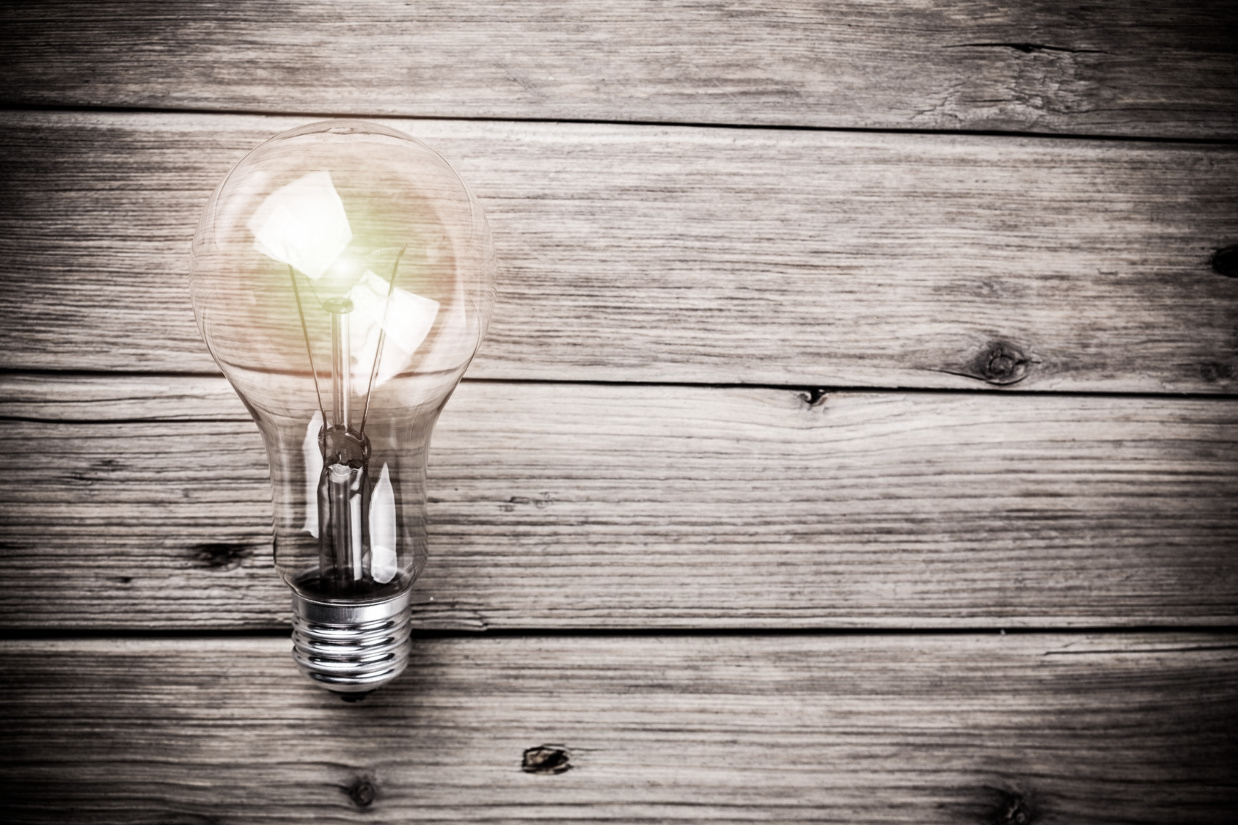 Parents have improved their capacity to meet the needs of their children
Parents have completed the recommended treatment program at an acceptable level, or are proceeding well enough to know that children are not at risk
There are no remaining unsafe conditions or other conditions that pose a risk to children, based on a safety assessment
[Speaker Notes: When possible and appropriate, treatment providers should be invited to child welfare case reviews. This can help inform the case plan, as well as provide information to the treatment provider.  Each system has something to add to the conversation to understand the current family situation.]
Joint Case Reviews: Considerations
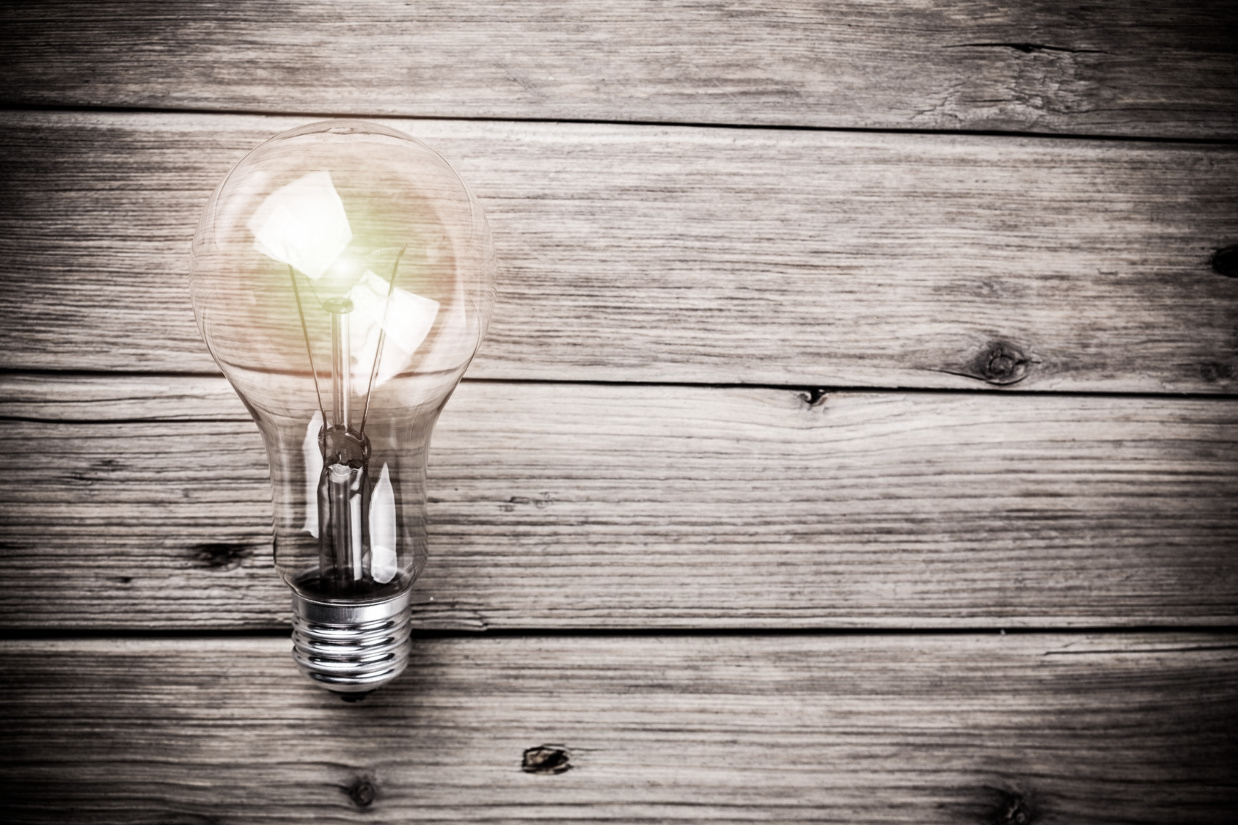 There are no additional reports of child abuse or neglect
Positive family supports and community links are available when needed
A safety plan is in place
Parent demonstrates the ability and willingness to use community supports
Children have a safe, stable, and appropriate permanency goal of reunification, adoption, or another planned permanent living arrangement
[Speaker Notes: Child welfare can share updated information with treatment providers.]
Step 5: Develop Shared Indicators to Monitor Progress and Evaluate Outcomes
[Speaker Notes: Child welfare, treatment, and legal professionals have similarities and differences in the ways they measure and define progress among shared clients. The establishment of joint accountability and shared outcomes among collaborative partners is essential to the collaboration’s success. Without agreement on shared outcomes, each partner is likely to measure only its own progress from its own perspective. 

Developing standards will also strengthen the partners’ commitment to achieving comprehensive family outcomes, such as permanency for children and recovery for parents. 

The partners also need to monitor their joint outcomes to hold themselves accountable for improving results across agencies. Establishing these outcomes conveys a commitment from the partners’ leaders that the collaborative work is important enough to measure its progress and impact on improving outcomes. 

Agreement on joint accountability and shared outcomes will also drive the partners to develop methods to share information, understand how each system collects data, and, ultimately, measure cross-agency outcomes.]
Measuring Progress
What indicators are you trying to move?
What outcomes are the most important?
Is there shared accountability for “moving the needle” in a measurable way?
Whom are we comparing the clients to?
(Children and Family Futures, 2011)
[Speaker Notes: For treatment counselors, progress is often measured in two ways. First, whether the client’s treatment is resulting in increased periods of sobriety and decreased periods of relapse. Second, by the scope and durability of changes the client is able to make in other areas of life so that sobriety will be maintained. 

For the child welfare workers and dependency court judges, progress may be assessed similarly. Progress is measured by whether the parent is fully participating in treatment and all the services being offered. However, the parent has the added requirement to accomplish these outcomes within the strict statutory deadline established by the court to achieve sobriety and provide a safe and nurturing home for the children. 

Workers and counselors depend on parents’ treatment participation to accomplish the basic goals required by each system. Both depend on parents’ motivation to achieve the conditions that will result in reuniting with children. As they work on their respective system goals with parents, both professionals are also working toward a larger, common goal of restoring health to the parents and their families.]
Joint Outcomes
Substance Use Outcomes
Other Important Outcomes
Child Welfare Outcomes
Access to treatment
Retention in treatment
Positive discharge from treatment
Reduction in substance use
Children remaining at home
Occurrence of maltreatment
Reduced length of stay in foster care
Timeliness of reunification or permanency
Child well-being
Adult mental health status and reduction in trauma symptoms
School attendance
Parenting skills
Family functioning
Risk or protective factors
(Children and Family Futures, 2011)
[Speaker Notes: Shared performance measures or benchmarks will allow the partners to measure their joint impact on their systems and to determine how much a single project may be affecting outcomes across an entire system. 

Developing these standards will also strengthen the partners’ commitment to achieving comprehensive family outcomes, such as permanency for children and recovery for parents.

These examples include some of the joint outcomes that partners have measured.]
Creating a Collaborative Environment
Mutual respect, understanding, and trust
Honest and frequent communication
Collaboration in the interest of all participants
Understanding of values and, when they are different, adoption of principles for working together
Mutual sense of ownership on specific plans
Jointly developed objectives for specific parents
[Speaker Notes: Work with your local treatment providers to improve communication for families.]
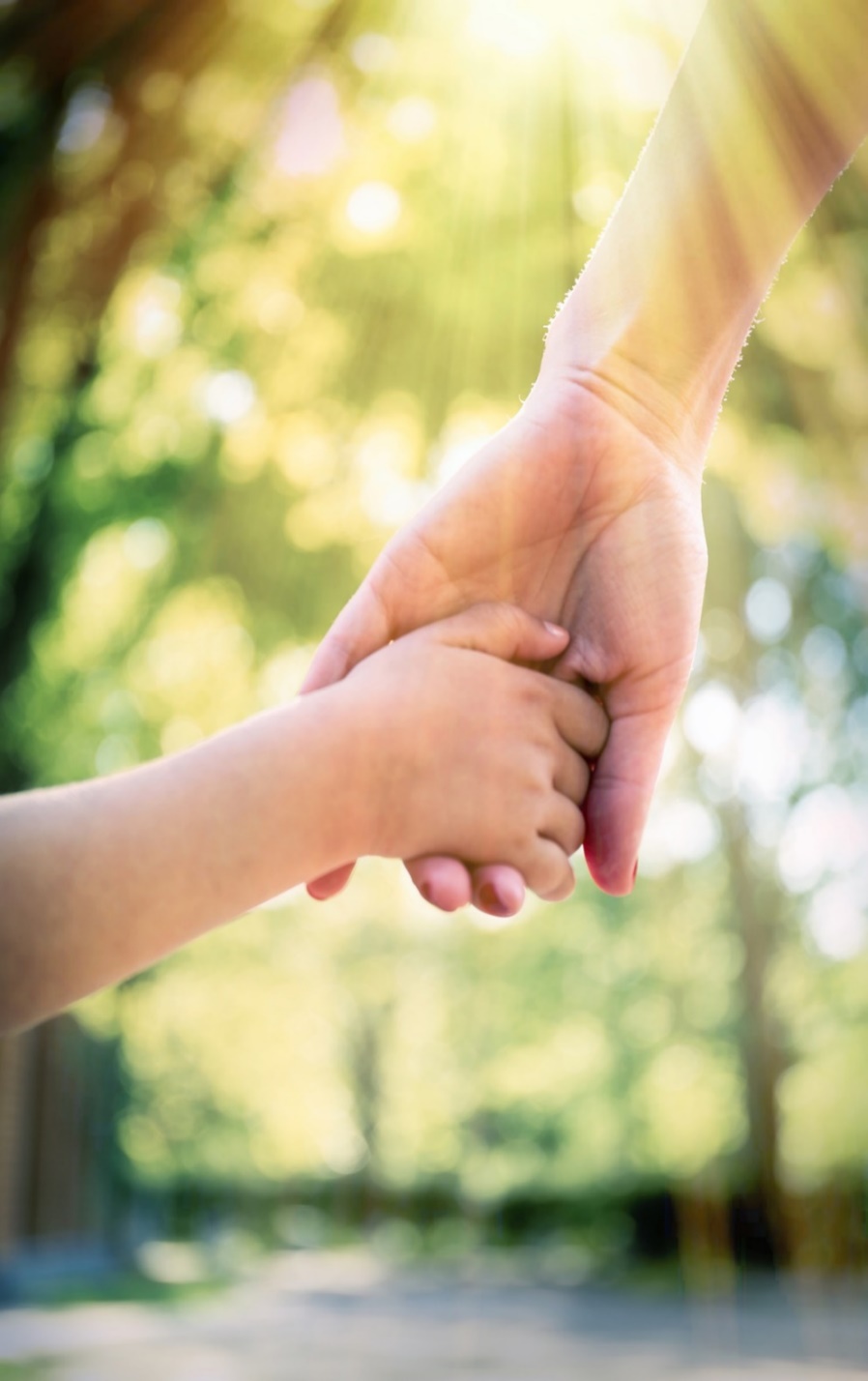 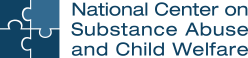 A Program of the 
Substance Abuse and Mental Health Services Administration
Center for Substance Abuse Treatment
and the
Administration on Children, Youth and Families
Children’s Bureau
Office on Child Abuse and Neglect
www.ncsacw.samhsa.gov
ncsacw@cffutures.org
References
References
Boles, S. M., Young, N. K., Dennis, K., & DeCerchio, K. (2012). The Regional Partnership Grant (RPG) program: Enhancing collaboration, promising results. Journal of Public Child Welfare, 6(4), 482–496. doi:10.1080/15548732.2012.705239 
Brook, J., & McDonald, T. (2010). The impact of parental substance abuse on the stability of family reuniﬁcations from foster care. Child and Youth Services Review, 31, 193–198. doi: 10.1016/j.childyouth.2008.07.010
Children and Family Futures. (2011). The collaborative practice model for family recovery, safety and stability. Irvine, CA: Author. Retrieved from http://www.cffutures.org/files/PracticeModel.pdf  
Children and Family Futures. (2017). Collaborative values inventory. Retrieved from http://www.cffutures.org/files/cvi.pdf 
Dennis, K., Rodi, M. S., Robinson, G., DeCerchio, K., Young, N. K., Gardner, S. L., Stedt, E., & Corona, M. (2015). Promising results for cross-systems collaborative efforts to meet the needs of families impacted by substance use. Child Welfare, 94(5), 21–43. Retrieved from https://www.ncbi.nlm.nih.gov/pubmed/26827463
Drabble, L. (2010). Advancing collaborative practice between substance abuse treatment and child welfare fields: what helps and hinders the process? Administration in Social Work, 35(1), 88 106. doi:10.1080/03643107.2011.533625
Green, B. L., Rockhill, A. M., & Burrus, S. W. M. (2008). The role of inter-agency collaboration for substance-abusing families involved with child welfare. Child Welfare, 87(1), 29–61. Retrieved from https://www.ncbi.nlm.nih.gov/pubmed/18575257
References
National Center on Substance Abuse and Child Welfare. (2014). What works: Collaborative practice between substance abuse, child welfare, and the courts. NNCAN policy forum brief. Retrieved from https://ncsacw.samhsa.gov/files/Forum_Brief_FINAL_092314_reduced_508.pdf
National Center on Substance Abuse and Child Welfare. (2016). Children affected by methamphetamine program: Implementation progress and performance measurement report. Retrieved from https://www.ncsacw.samhsa.gov/files/CAM_Final_Report_508.pdf 
Radel, L., Baldwin, M., Crouse, G., Ghertner, R., & Waters, W. (2018). Substance use, the opioid epidemic, and the child welfare system: Key findings from a mixed methods study. Office of the Assistant Secretary for Planning and Evaluation. U.S. Department of Health and Human Services. Retrieved from https://aspe.hhs.gov/system/files/pdf/258836/SubstanceUseChildWelfareOverview.pdf
Substance Abuse and Mental Health Services Administration. (2019). Substance abuse confidentiality regulations. Rockville, MD: Substance Abuse and Mental Health Services Administration. Retrieved from https://www.samhsa.gov/about-us/who-we-are/laws-regulations/confidentiality-regulations-faqs 
U.S. Department of Health and Human Services; Office for Civil Rights. (2003). OCR privacy brief: Summary of the HIPAA privacy rule. Retrieved from https://www.hhs.gov/sites/default/files/privacysummary.pdf
U.S. Department of Health and Human Services. (2013). Targeted grants to increase the well-being of, and to improve the permanency outcomes for, children affected by methamphetamine or other substance abuse: Fourth annual report to Congress. Washington, DC: Administration for Children and Families, Administration on Children, Youth and Families, Children’s Bureau. Retrieved from https://www.ncsacw.samhsa.gov/files/RPGI_4th_Report_to_Congress_reduced_508.pdf
References
Werner, D., Young, N. K., Dennis, K, & Amatetti, S. (2007). Family-centered treatment for women with substance use disorders: History, key elements and challenges. U.S. Department of Health and Human Services, Substance Abuse and Mental Health Services Administration. Retrieved from https://www.samhsa.gov/sites/default/files/family_treatment_paper508v.pdf 
Wulczyn, F., Ernst, M., & Fisher, P. (2011). Who are the children in out-of-home care? An epidemiological and developmental snapshot. Chicago: Chapin Hall at the University of Chicago. Retrieved from https://fcda.chapinhall.org/wp-content/uploads/2012/10/2011_infants_issue-brief.pdf
Resources
Resources
Children and Family Futures (2011). The Collaborative Practice Model for Family Recovery, Safety and Stability. Irvine, CA. Available at: http://www.cffutures.org/files/PracticeModel.pdf 
Children and Family Futures. (2017). Collaborative values inventory. Available at: http://www.cffutures.org/files/cvi.pdf 
Substance Abuse and Mental Health Services Administration and the Office of the National Coordinator for Health Information Technology. Disclosure of substance use disorder patient records: Does part 2 apply to me? Available at: https://www.samhsa.gov/sites/default/files/does-part2-apply.pdf  
Substance Abuse and Mental Health Services Administration and the Office of the National Coordinator for Health Information Technology. Disclosure of substance use disorder patient records: How do I exchange part 2 data? Available at: https://www.samhsa.gov/sites/default/files/how-do-i-exchange-part2.pdf  
Substance Abuse and Mental Health Services Administration (2012). Facilitating cross-system collaboration: A primer on child welfare, alcohol and other drug services, and courts. HHS Publication No. (SMA) 13-4735. Rockville, MD. Available at: https://ncsacw.samhsa.gov/files/FCSC_508.pdf 
Substance Abuse and Mental Health Services Administration. (2016). A collaborative approach to the treatment of pregnant women with opioid use disorders. HHS Publication No. (SMA) 16-4978. Rockville, MD: Substance Abuse and Mental Health Services Administration. Available at: https://ncsacw.samhsa.gov/files/Collaborative_Approach_508.pdf